MIASS 241
MATHÉMATIQUES 
(APPLIQUÉES AUX SCIENCES SOCIALES) 4
© El Hadj Touré, Ph D. Sociologie
Section de sociologie, UGB de St-Louis
Synthèse & révision
Statistiques inférentielles
06:10
1
Consignes de l’examen
Samedi 20 juillet, 8h-10h
Tous les documents ‘papiers’ sont autorisés
Attention, piège!
L’examen peut se faire sans consultation de documents
Apportez une calculatrice de base
Opérations arithmétiques, racine-carrée, etc.
L’ordinateur, la tablette et le téléphone sont interdits
Répondez rapidement à la suite des questions du cahier
Un étudiant, un cahier: vous pouvez utiliser un crayon effaçable
Soyez bref et précis
La notation: justesse des calculs & rédaction de qualité
2
Au programme
Introduction à l’inférence statistique
Estimation vs test d’hypothèse
Estimation par intervalle de confiance d’une moyenne 
Estimation par intervalle de confiance d’une proportion
Test du chi-carré
Justification en lien avec l’analyse de tableaux bivariés
Calcul du chi-carré
Déterminer la valeur critique
Interprétation statistique
Calcul du coef. de contingence
Tests de comparaison de moyennes
Test t de Student
Inférence statistique
Deux volets
Estimation d’un paramètre (intervalle de confiance)
Elle consiste, à partir d’une statistique de n (X ou p), à connaître ou estimer le paramètre de N (m ou p)
Elle part du particulier au général, de l’observé à l’inobservé
Inférence utilisée surtout dans les sondages (marge d’erreur)
Test de validation d’hypothèse 
Connaissant une hypothèse de recherche, il aide à valider, tester ce paramètre supposé de N à l’aide d’une statistique de n
Il part du général au particulier, de l’inobservé à l’observé
Inférence utilisée surtout en recherche (lien entre variables)
4
06:11
Intervalle de confiance d’une moyenne
Calcul & interprétation
Un sondage aléatoire montre que chez les 1167 (n) sénégalais sondés, le coût moyen du crédit de tel/mois est de 6408 Fcfa avec un écart-type de 9311. Estimez par intervalle de confiance à 95%, la vraie moyenne dans N
Calculez l’erreur type: sx  =  s / Ö n 
Calculez la marge d’erreur:  E = 1,96sx
Déterminez l’intervalle: IC= X ± E
Représentez graphiquement l’intervalle
= 9311/Ö1167 = 272,6
= 1,96*272,6 =534,2
= 5874 fcfa à 6942 fcfa
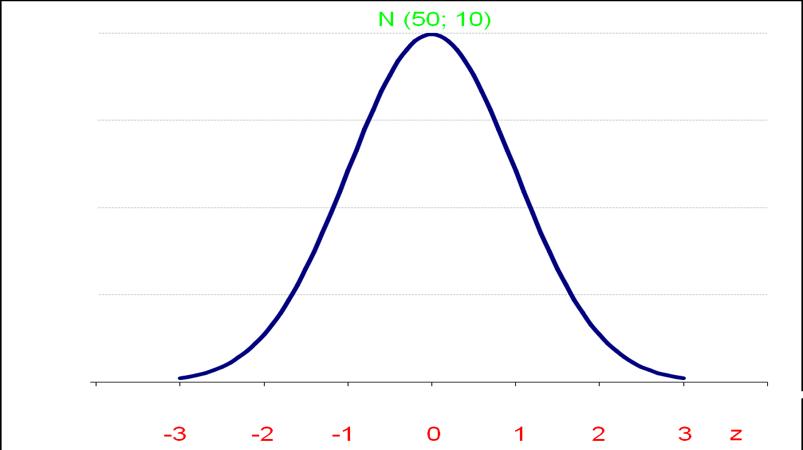 On est sûr au moins à 95% que le coût moyen du crédit de téléphone/mois se situe entre 5874 fcfa et 6942 fcfa dans l’ensemble de la population sénégalaise
IC 95%
6408
5874
6942
Intervalle de confiance d’une proportion
Calcul & interprétation
Un sondage aléatoire sur 1200 (n) Sénégalais révèle que 65% sont satisfaits de la gestion du covid-19. Estimez par intervalle de confiance à 95%, la vraie proportion dans N 
Calculez l’erreur type: sp =  Ö (pq)/n 
Calculez la marge d’erreur  E = 1,96sp
Déterminez l’intervalle: IC= p ± E
Représentez graphiquement l’intervalle
= Ö65*35/1200 =1,38
= 1,96*1,38 =2,7
= 62,3% à 67,7%
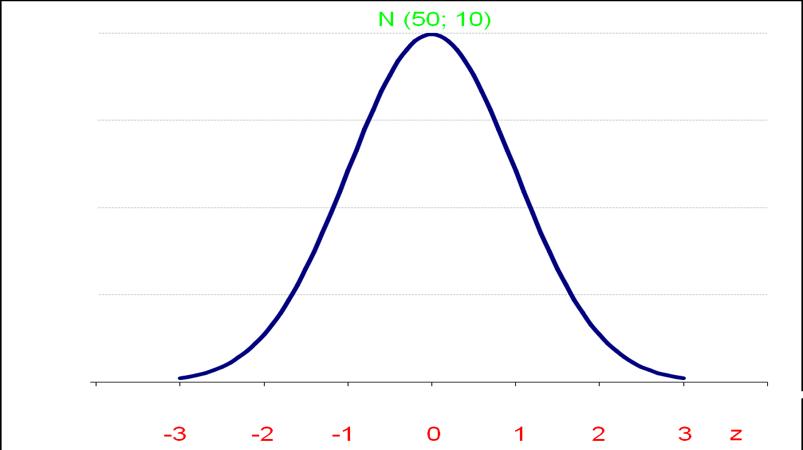 On est certain au moins à 95% que la proportion de Sénégalais satisfaits de la gestion de la covid-19 dans toute la population étudiée se situe entre 62,3% et 67,7%.
IC 95%
65
62,3
67,7
Test du chi-carré
Justification en lien avec l’analyse tabulaire bivariée
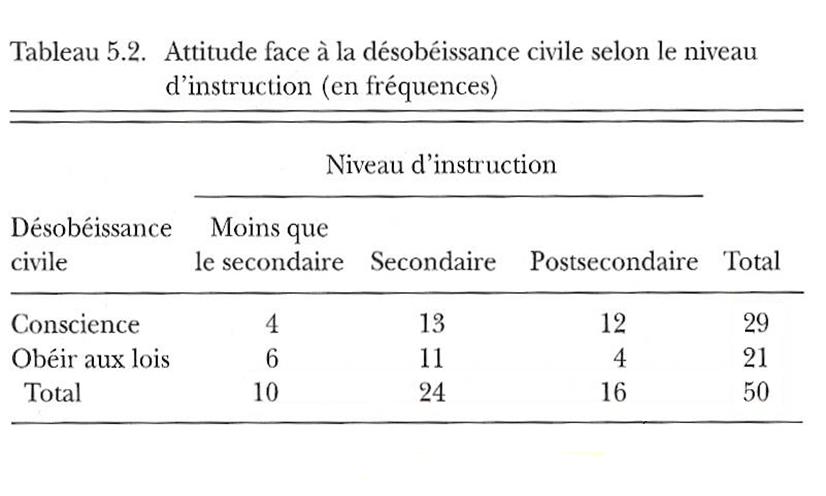 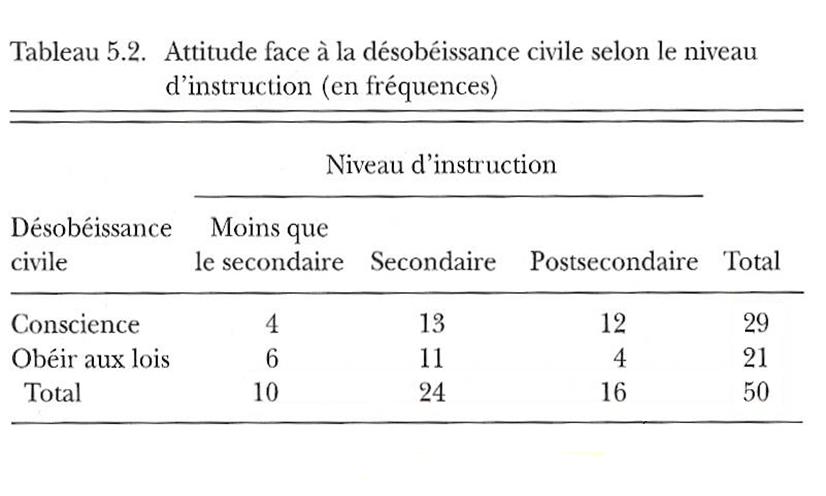 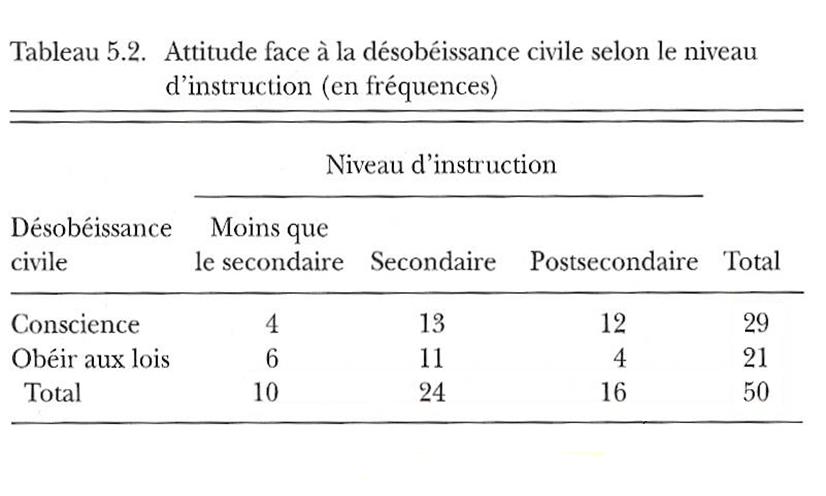 n = 50
%
12
%
13
4
%
4
6
11
%
%
16
10
75%
%
40%
%
Ceux qui suivent leur conscience sont 75% à être diplômés du postsecondaire et 40% à n’avoir aucun diplôme. Plus on est instruit, plus on a tendance à suivre sa conscience et vice-versa.
100
100
06:11
7
Test du chi-carré
Problème & hypothèses statistiques
Le chi-carré vise à approfondir l’analyse d’un tableau croisé mettant en relation deux variables qualitatives
Exemple illustratif


Hypothèses statistiques
Hypothèse nulle
H0 : Il n’y a pas de relation entre l’instruction et la désobéissance civile dans la population étudiée
Hypothèse alternative
H1 : Il y a une relation entre l’instruction et la désobéissance civile dans la population étudiée
VI qualitative
VD qualitative
Niveau d’instruction 
(<sec, sec, postsec)
Désobéissance civile 
(conscience, obéir lois)
06:11
8
Fréquences théoriques
Calcul des fréquences théoriques ft (Fox:157)
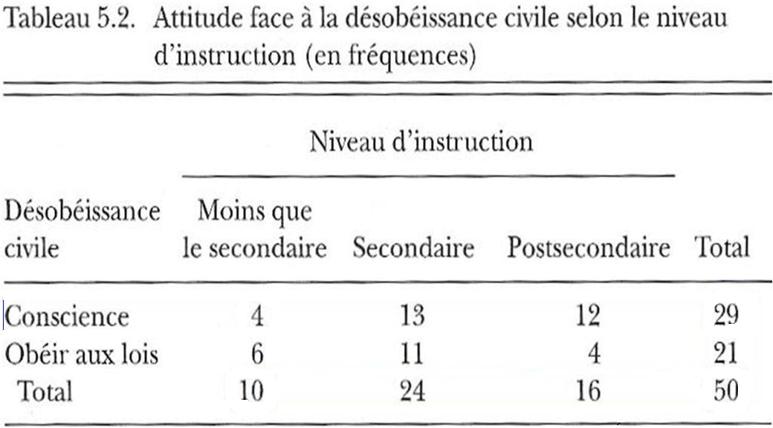 Total rangée
(9,3)
(5,8)
(13,9)
(6,7)
(10,1)
(4,2)
(24)
(16)
(10)
06:11
9
Total colonne
Grand total
Test du chi-carré
Tableau du calcul du chi-carré (Fox:159)
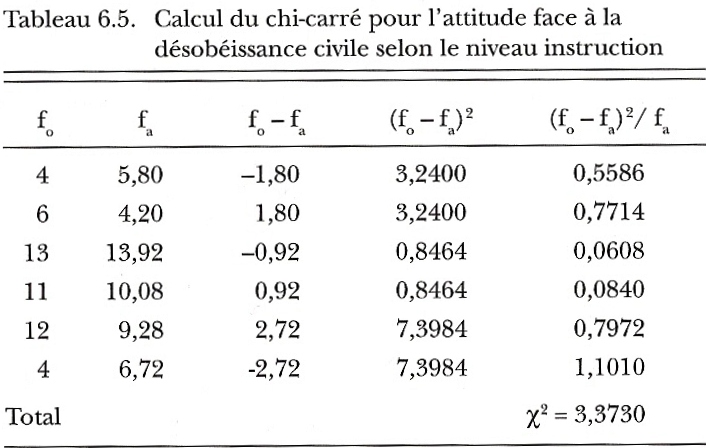 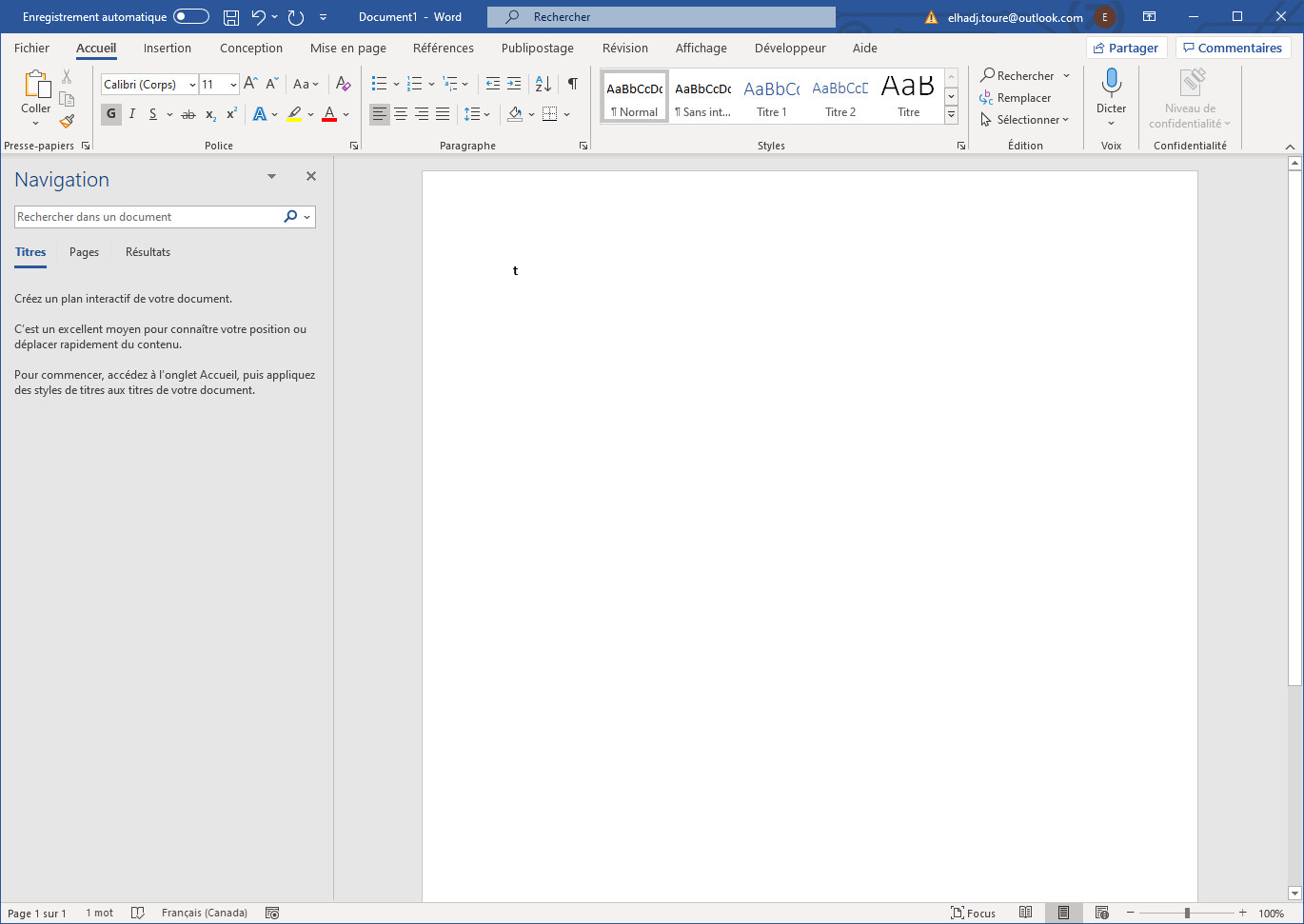 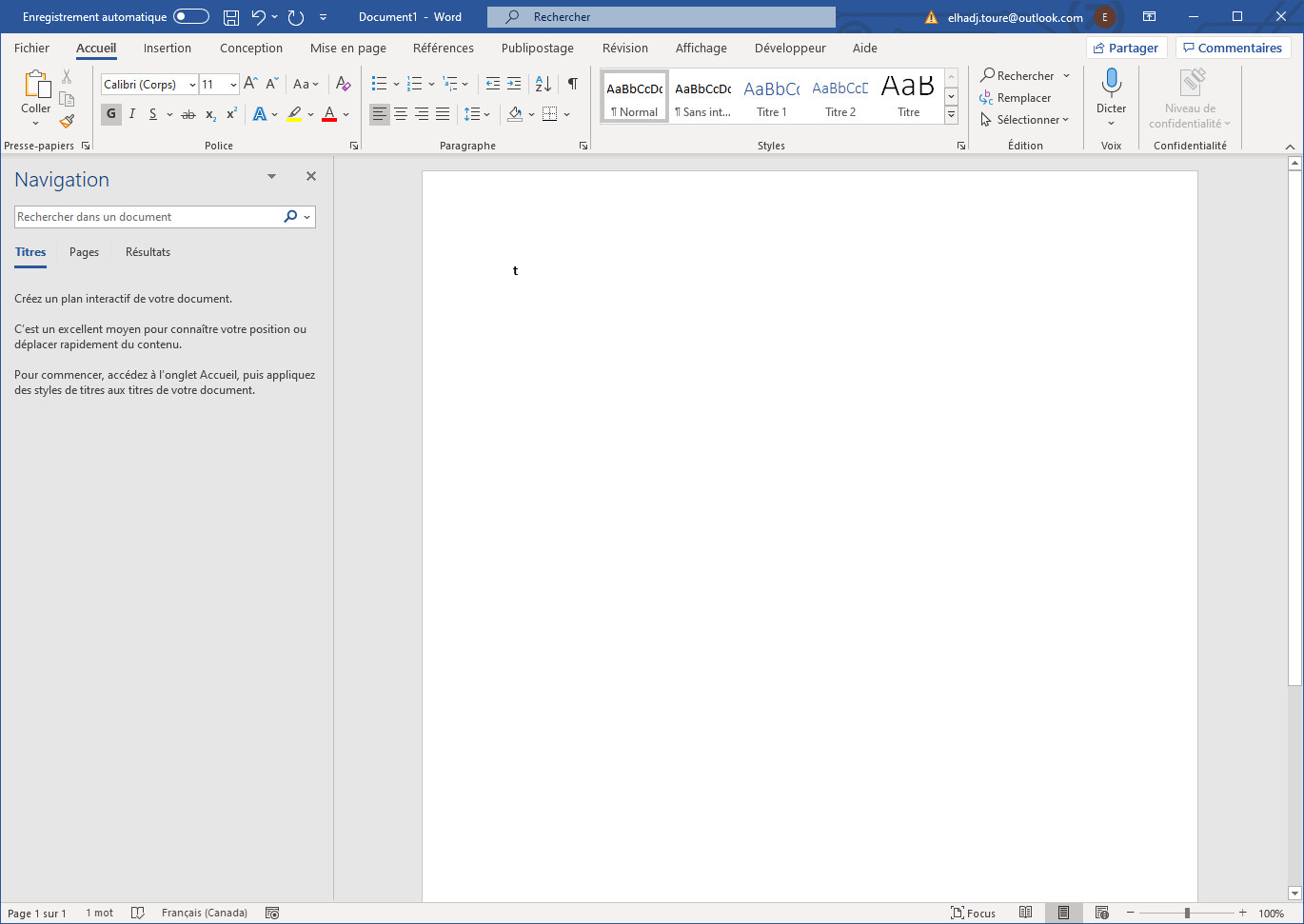 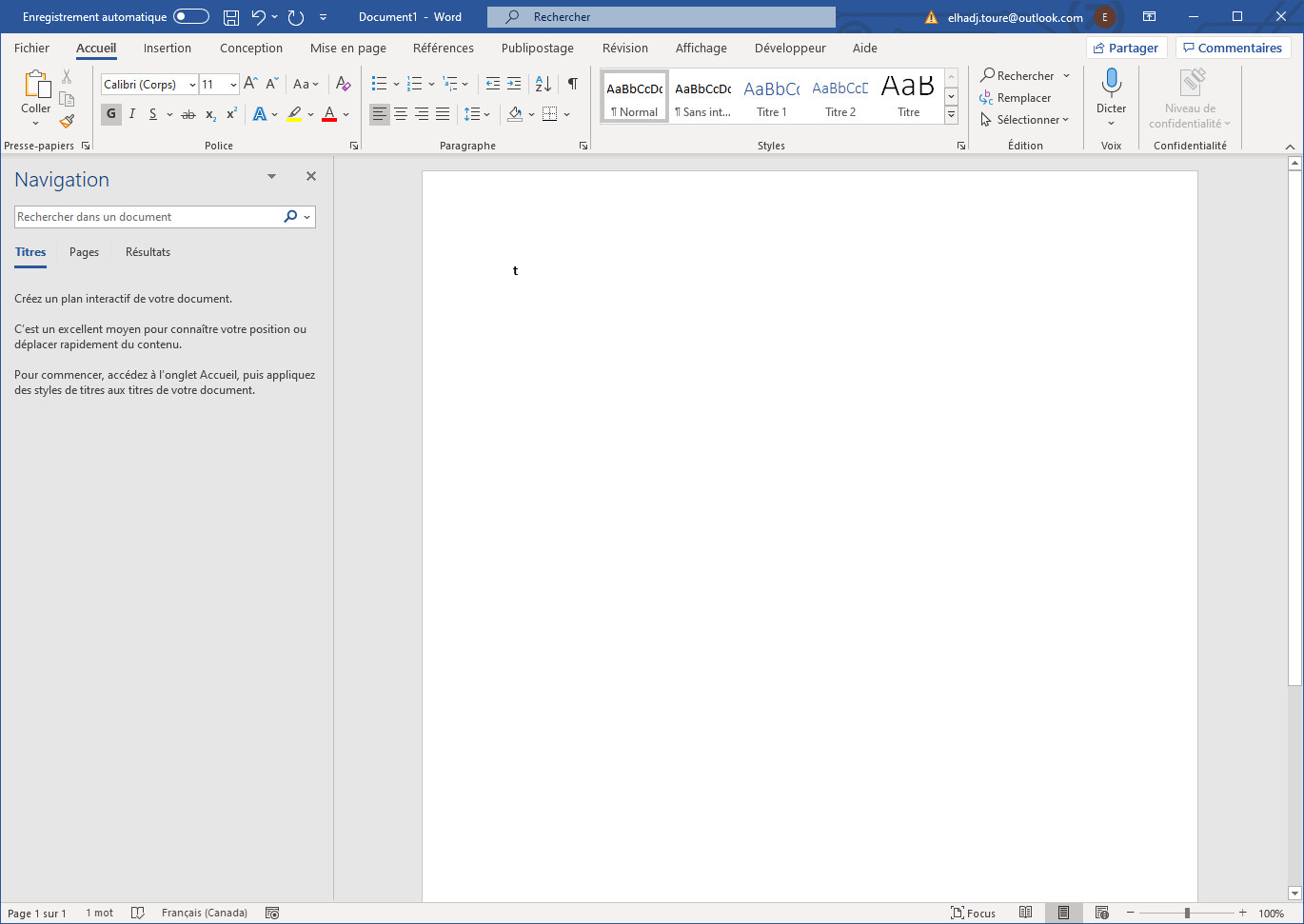 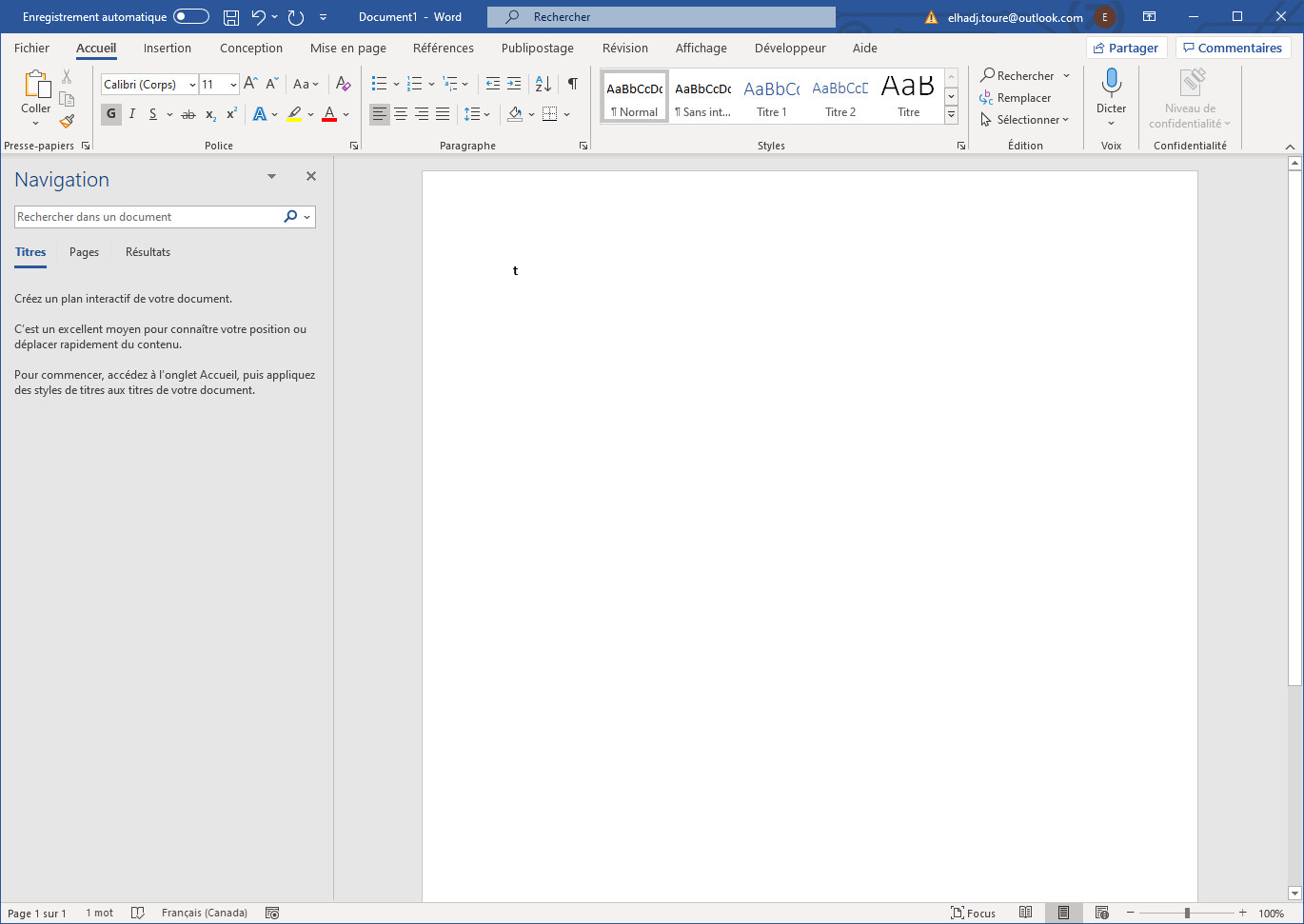 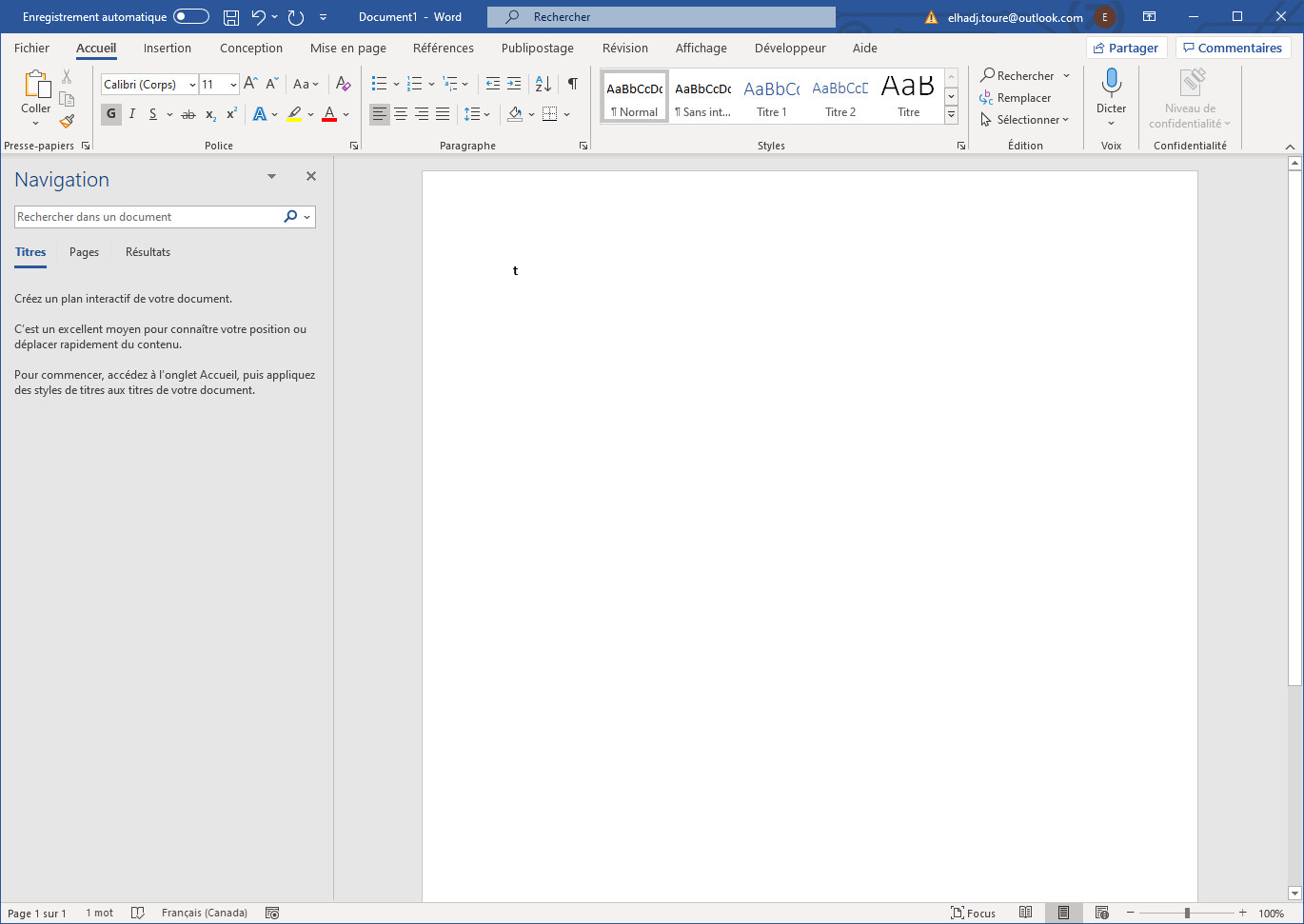 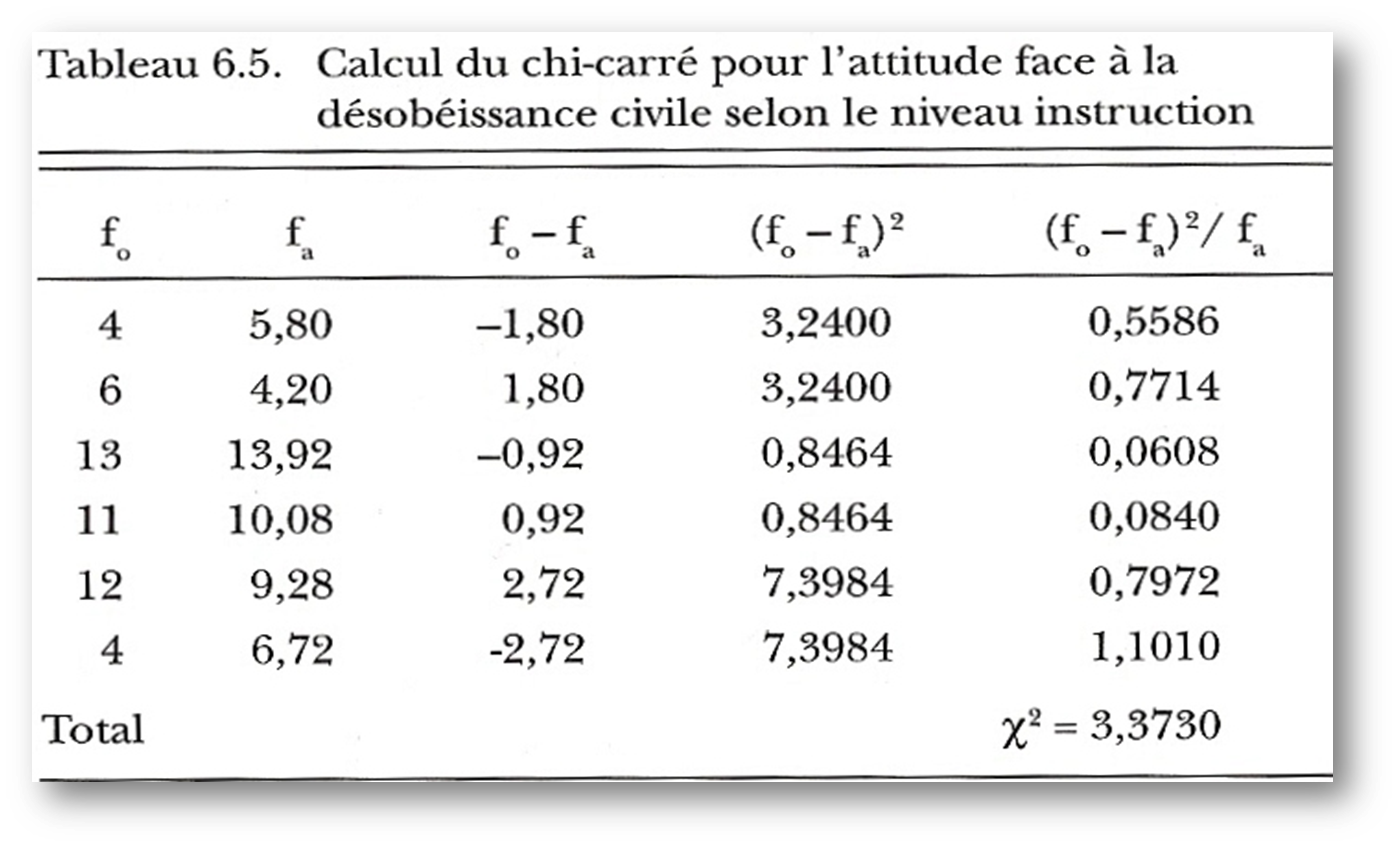 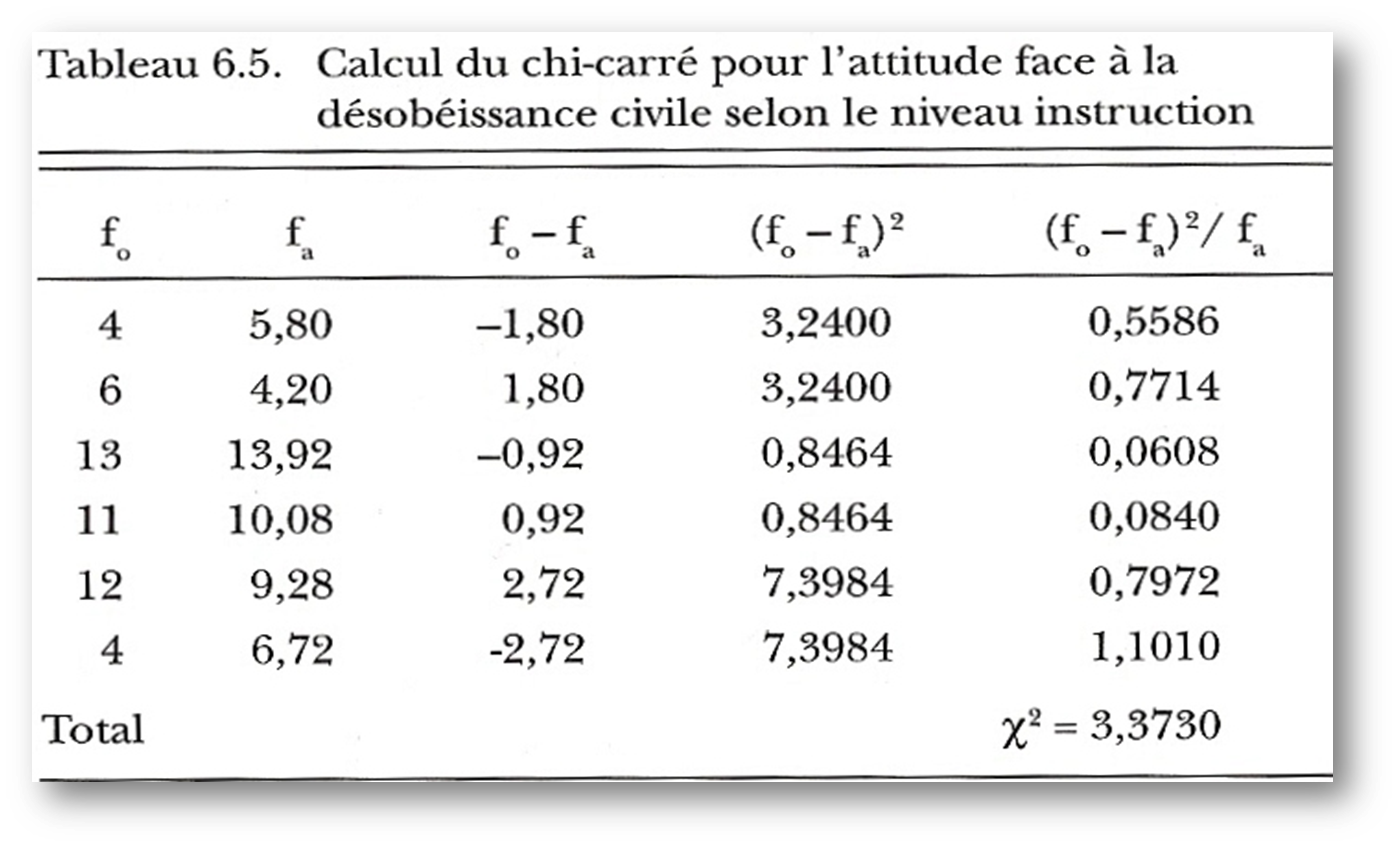 +
+
Σ
+
+
+
=
06:11
10
Test du chi-carré
Interprétation statistique
Pour interpréter le c2 calculé, il faut le comparer à une  valeur critique qui traduit l’absence de relation dans la population (table de la distribution d’échantillonnage du c2)
La valeur critique du chi-carré est en quelque sorte une constante qui dépend de deux paramètres:
le seuil de signification (risque d’erreur a = 0,05 ou 5%) 
les degrés de liberté (dl) du chi-carré dl= (r-1) (c-1)
Lorsque r et c sont le nombre de rangées et de colonnes
Pour le tableau 2 X 3 présenté plus haut, 
	                          dl=  (2-1) (3-1) = 2
06:11
11
Test du chi-carré
Table statistique du c2 (Fox:343)
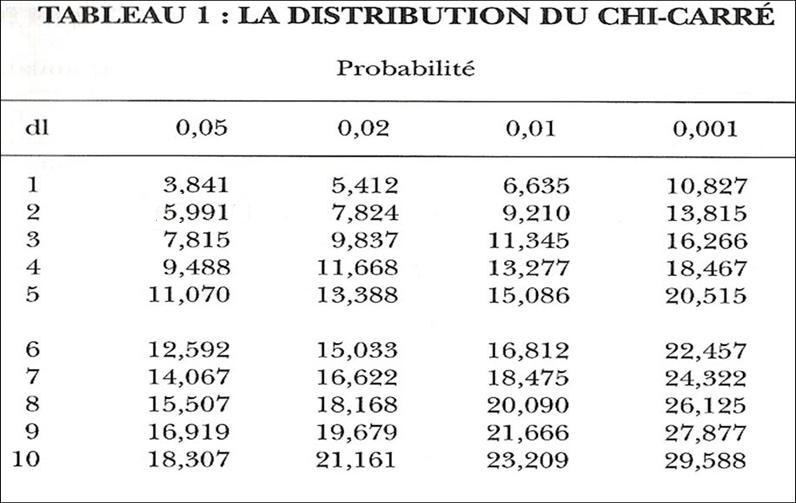 Seuil de signification ou niveau de risque d’erreur a
Degrés de liberté
06:11
12
Test du chi-carré
Décision & conclusion (interprétation statistique)
Règle de décision statistique
Rejet de H0 si c 2calculé > c 2critique 
Acceptation de H0 si c 2calculé < c 2critique 
Décision: le c2calculé (3,37) est plus petit que le c2critique(5,99) associé à 2 dl et au seuil 0,05. Donc, on ne peut rejeter H0, on l’accepte  
Conclusion: On est certain au moins à 95% que la relation entre l’instruction et l’opinion concernant la désobéissance civile n’est pas significative statistiquement dans la population étudiée
06:11
13
Mesure d’association
Coefficient de contingence
Puisque la valeur du c2 dépend surtout du nombre de cas (n), il est possible de l’ajuster pour obtenir une mesure qui tient compte de l’effet du nombre de cas (Fox, 1999)

	C= coefficient de contingence
 	c2 = Chi-carré
	n = nombre de cas
D’après la grille d’Imbeau (2009), la relation entre l’instruction et la désobéissance civile est d’intensité modérée (V=0,25)




Le V de Cramer étant de 0.18, la relation entre la sexe et la Délinquance est une relation faible à modérée
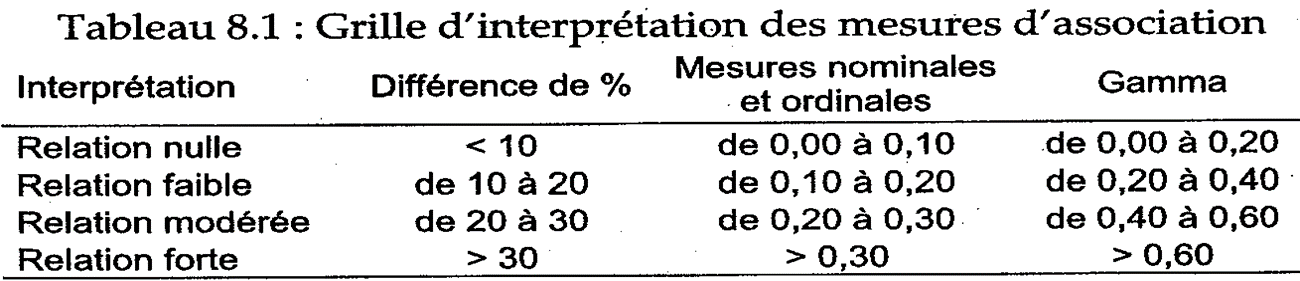 06:11
14
Comparaison de moyennes
Problèmes de recherche
Test t
Y a-t-il une différence entre hommes et femmes quant au nombre d’heures passées devant la TV/jour (Fox,1999)?


Test F (ANOVA)
Le temps passé devant la TV/jour est-il différent selon le niveau d’instruction (<sec., sec., postsec.)? (Fox, 1999)
VD quantitative
VI dichotomique
Sexe 
(Homme / Femme)
Temps d’écoute TV/j 
(0, 1, 2,….heures)
VI qualitative
non dichotomique
Niveau d’instruction 
(<sec. / sec. / postsec.)
Temps d’écoute TV 
(0, 1, 2,….heures)
VD quantitative
06:11
Aperçu de l’examen
Questions objectives de compréhension
Savoir dans quelle situation utiliser les techniques bivariées abordées: chi-carré, test t
Savoir différencier ces tests d’hypothèse (signification statistique) et les mesures d’association (signification réelle) que sont le coefficient de contingence et l’êta-carré
Questions de calculs et problèmes pratiques
Calculer et interpréter l’intervalle de confiance d’une moyenne ou d’une proportion d’une population
Justifier et formuler les hypothèses statistiques du chi-carré
Calculer et interpréter le chi-carré
Calculer et interpréter le coefficient de contingence
16
BON SUCCÈS 
17